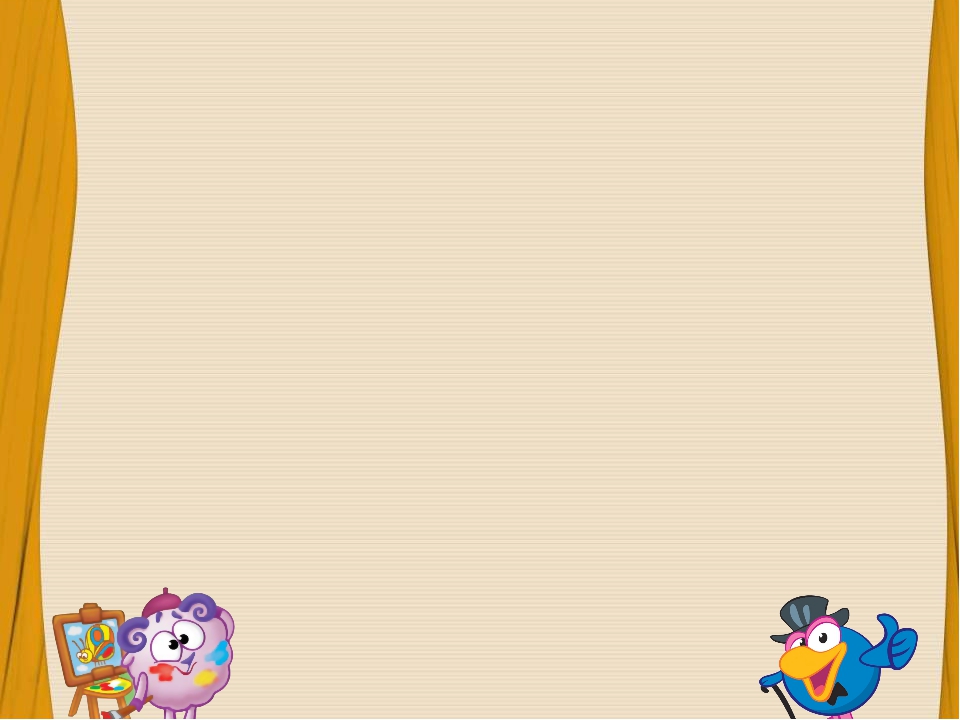 Жаңа жалпы білім беру Типтік бағдарламасының контекстінде ұйымдастырылған оқу қызметінің үзіндісін панорамды қорғау
Орындаған: Көкшетау қаласының 
№15 «Әсел»балабақшасының  
тәрбиешісі Шаукеева Марал Гарифуллаевна
Көкшетау – 2018 ж.
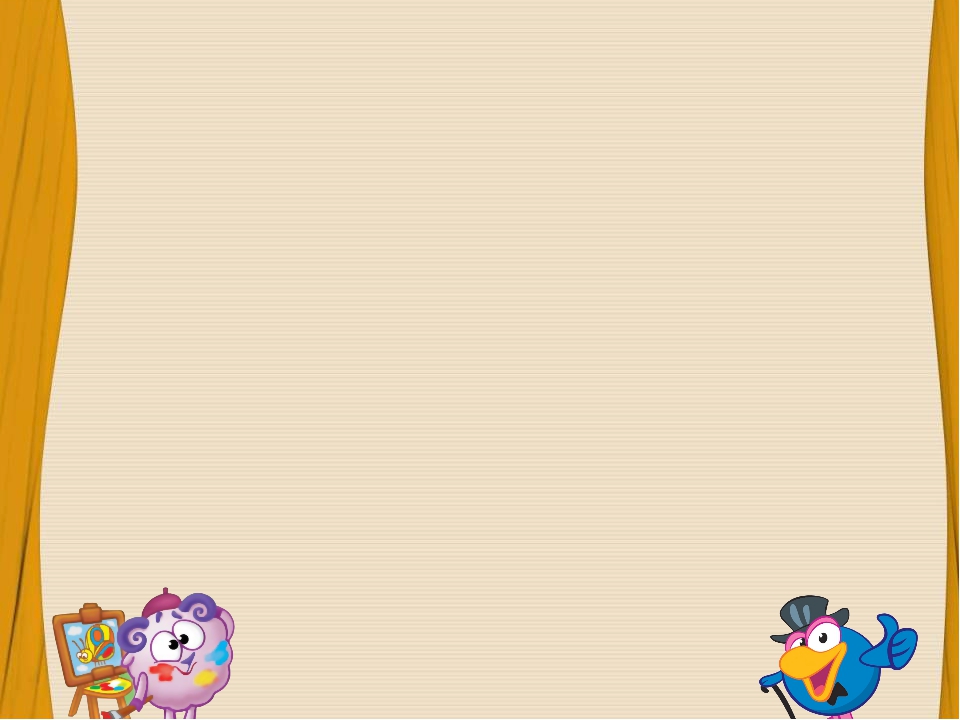 Білім беру саласы: «Шығармашылық» «Таным»
Бөлімдері: Қоршаған ортамен танысу. Аппликация.Тақырыбы: «Аквариумдағы балықтар» 
Топ: II-кіші сәбилер
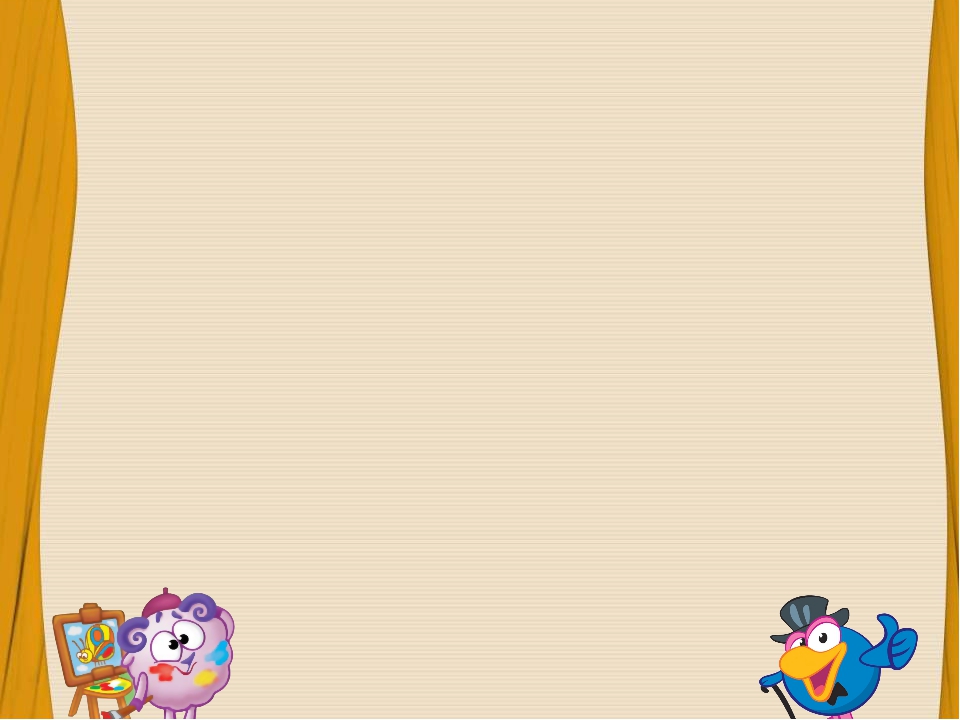 Мақсаты: Балаларды су, өзен, көл тұрғындарымен таныстыру. Су тұрғындары мен  өсімдіктердің  бір-бірімен байланысы туралы толық мәлімет беру, түсіндіру.
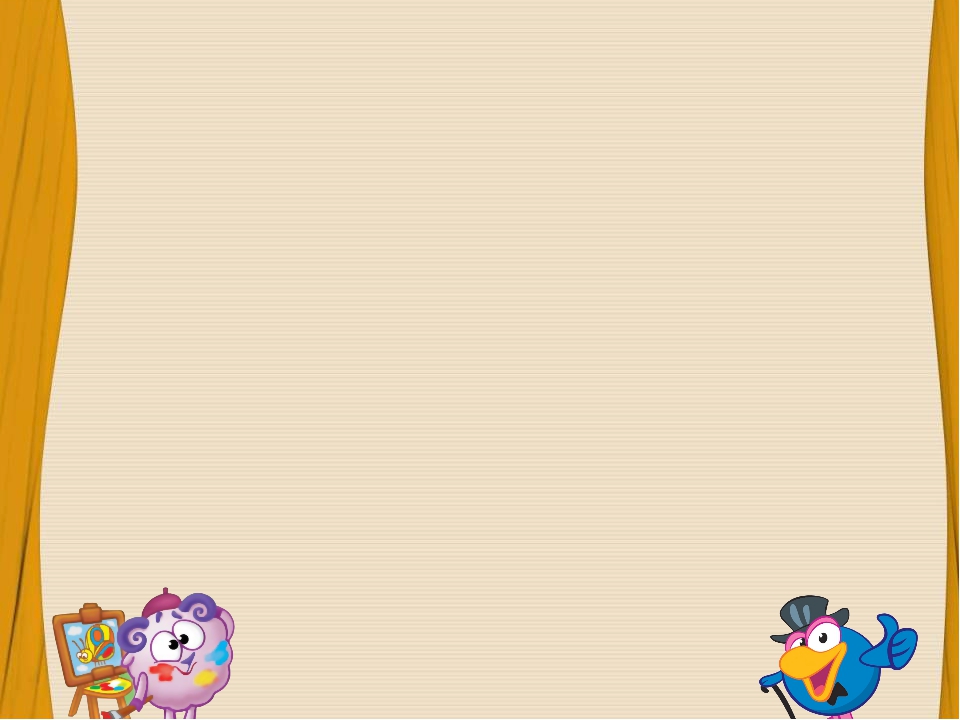 Міндеттері:
Білімділік: Балалардың ойлау, есте сақтау қабілеттерін жетілдіру, танымдық білімдерін кеңейту. Балаларға композиция зандылықтарын түсінуге, сәнді жапсыруларды құрастыруға үйрету.
Дамытушылық: Балаларды балықтардың бейнесін жапсыруға арналған тапсырмаларды дұрыс орындауға үйрету, кеңістік пен түстерді ажырата білуге дамыту. 
Тәрбиелік: Балаларға қоршаған ортаны аялау, қорғау сезімдерді тәрбиелеу.  Эстетикалық сезімдерге тәрбиелеу.
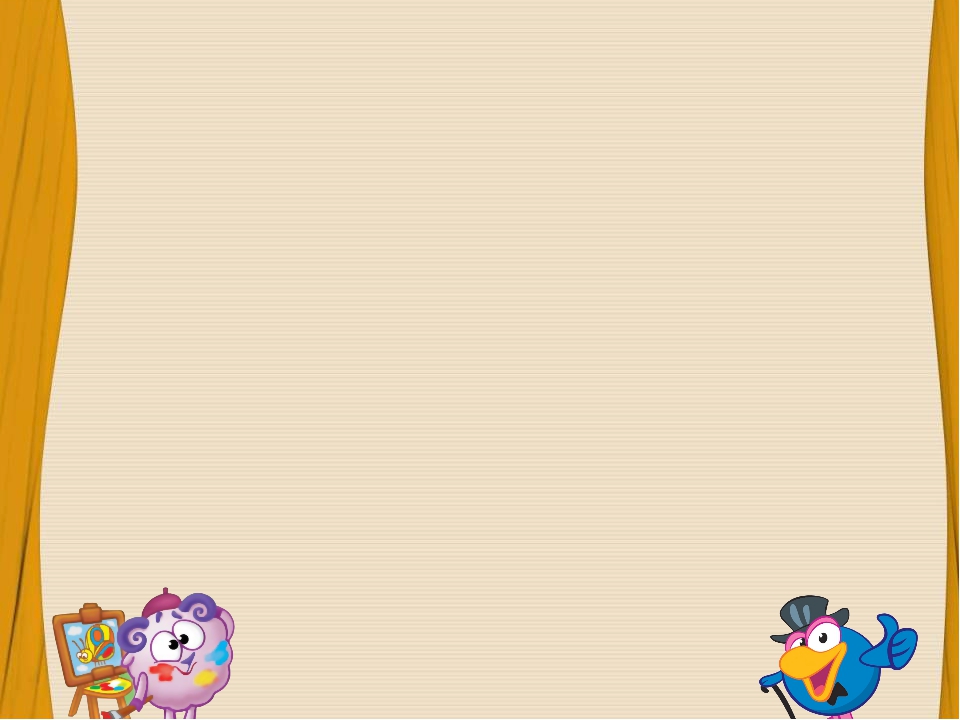 Мотивациялық -қозғаушылық
Шаттық шеңбері: Арайлап таң атты Алтын сәуле таратты Жарқырап тұр қаламыз Жайнап тұр даламыз Амансындарма, достарым! Амансындарма , апайлар!
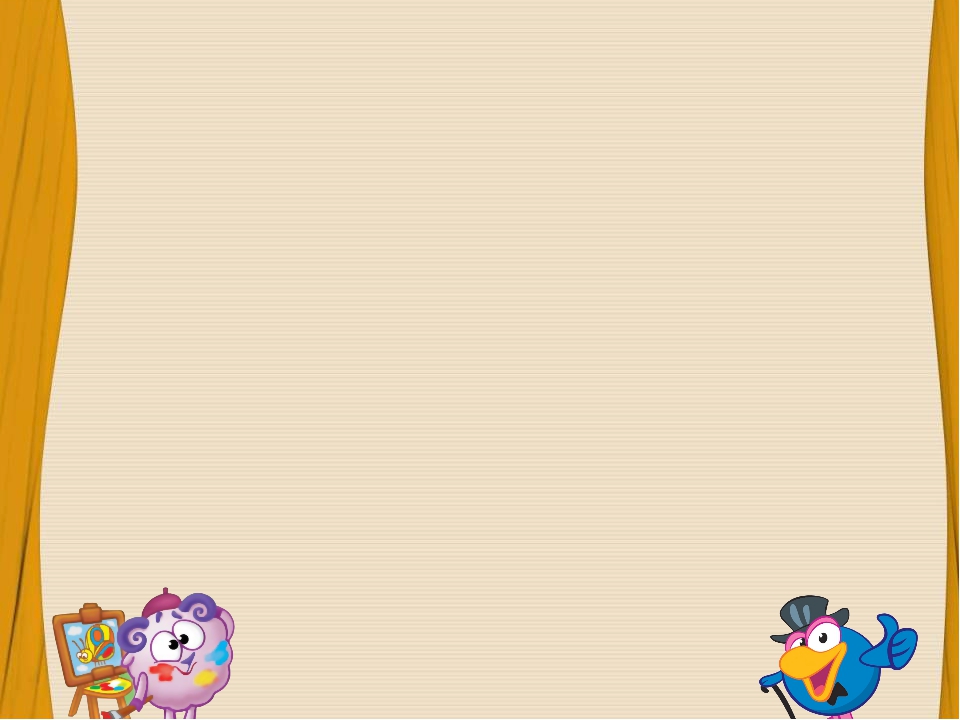 Ұйымдастыру -іздестіру
                                        Ойын :«Балық аулау»
                             Қармақпен балықтарды ұстап, 
экраннан олардың аттарын айту. 
Мысалы: Табан, ақ балық, 
алабұға және т.б.
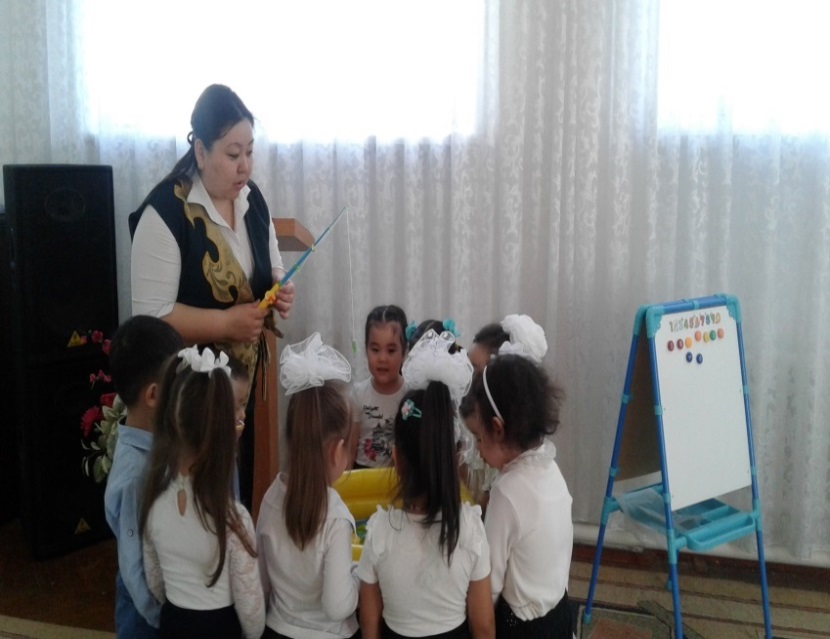 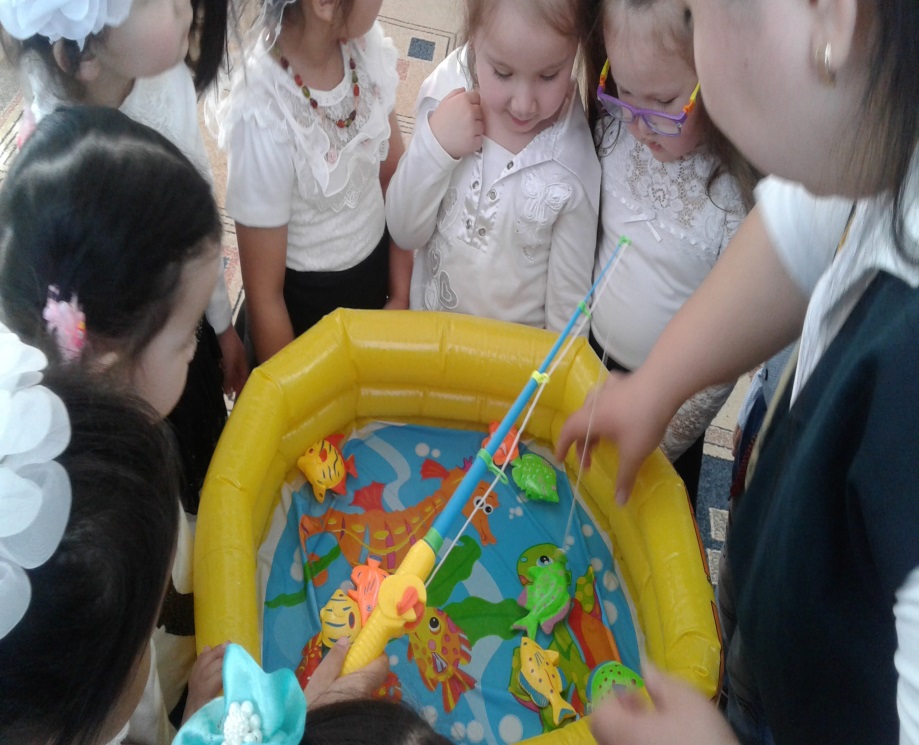 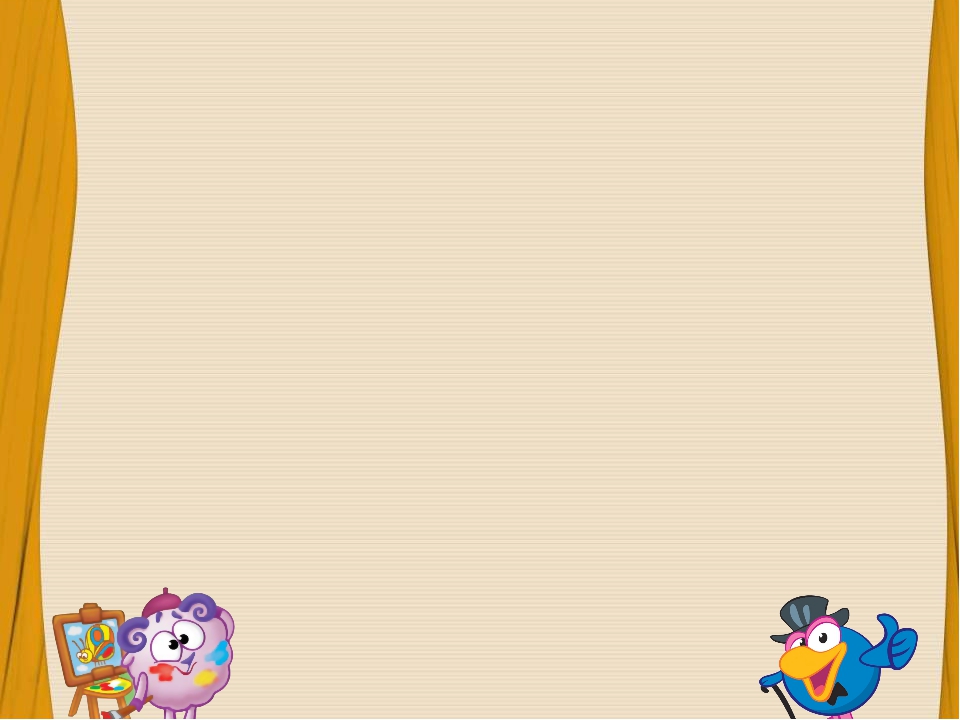 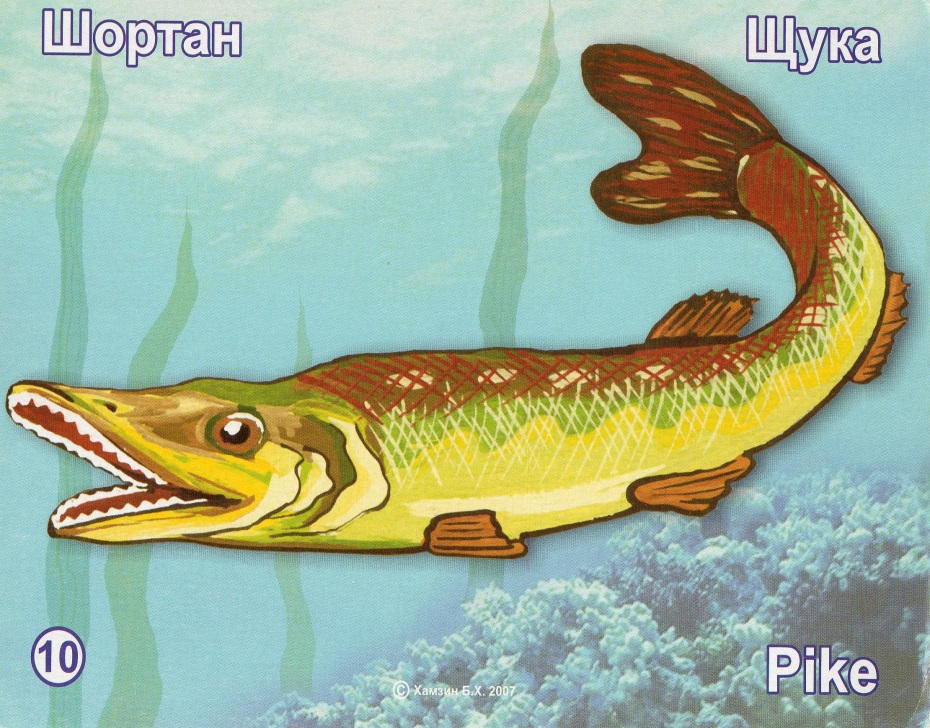 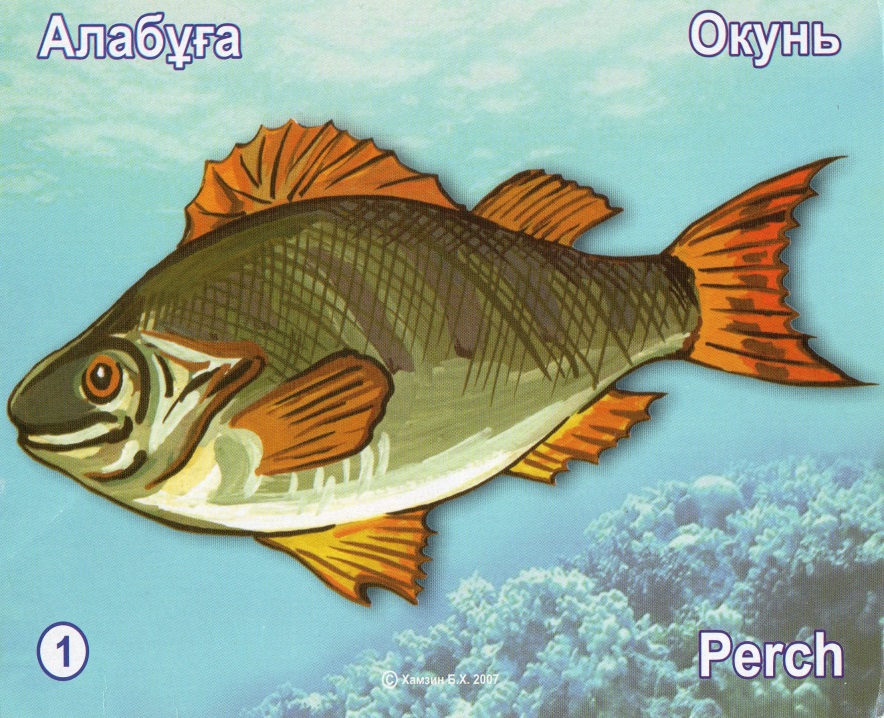 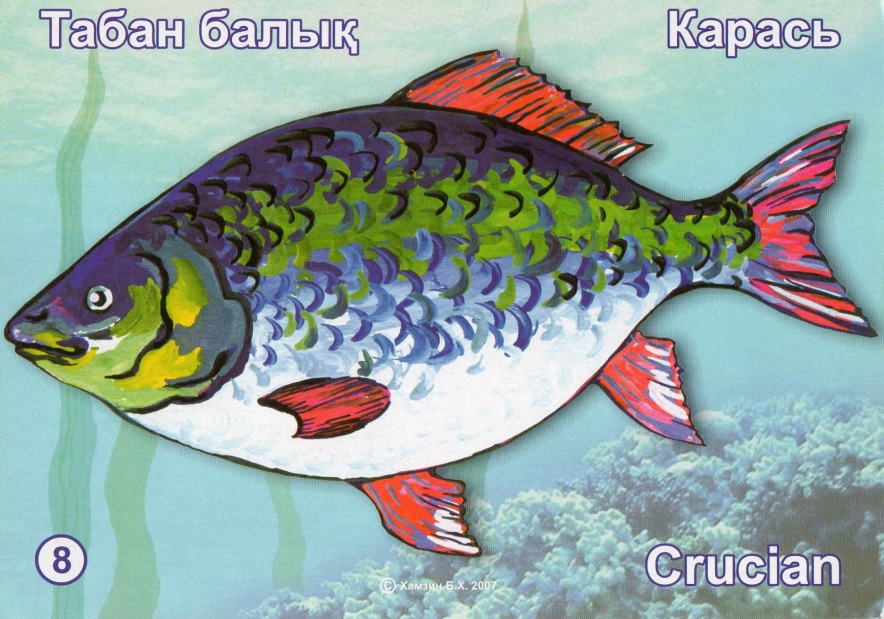 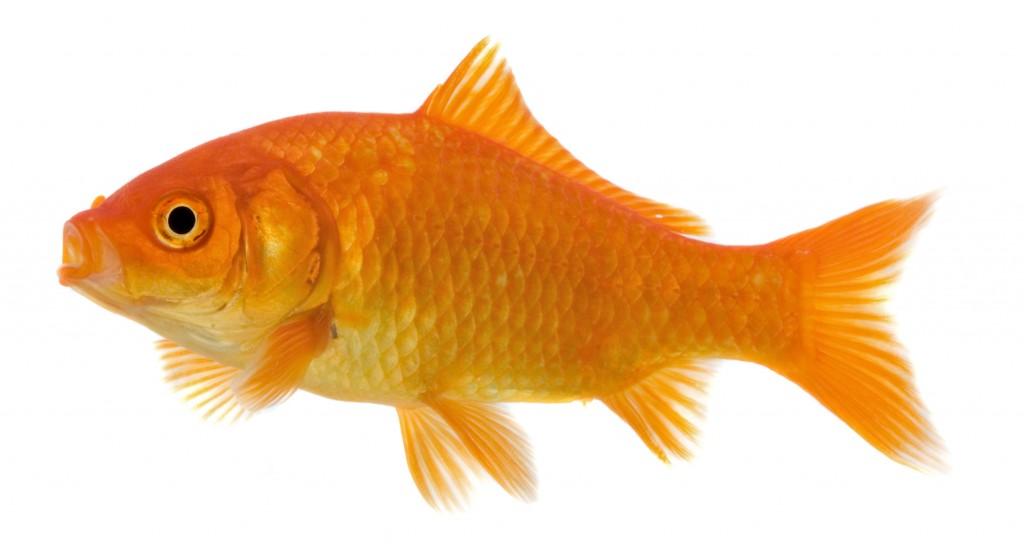 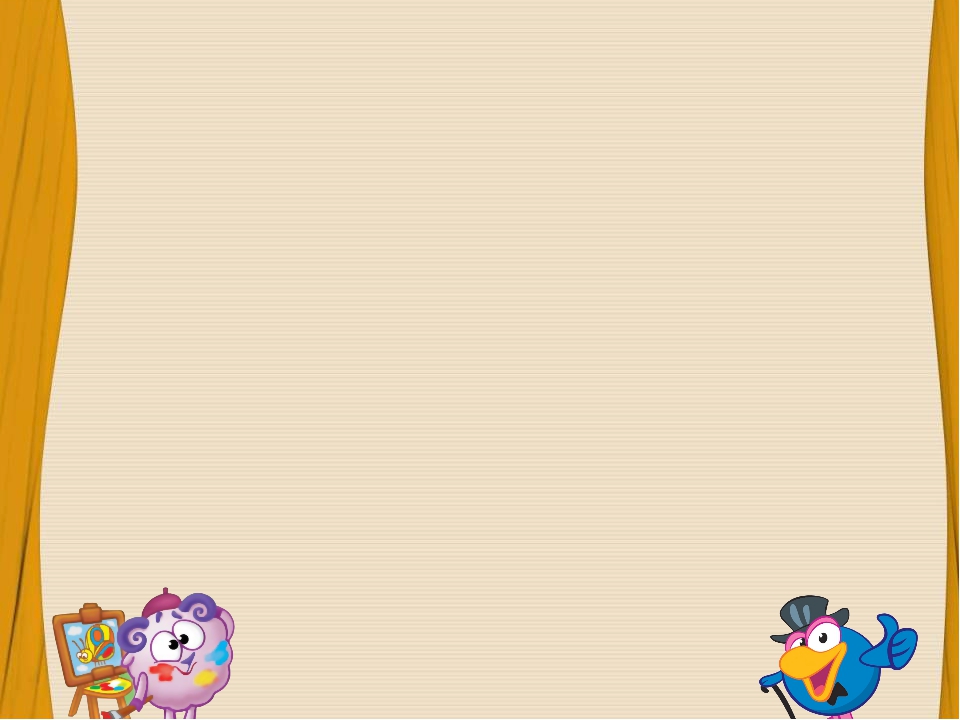 Балалар балықты сипаттайды
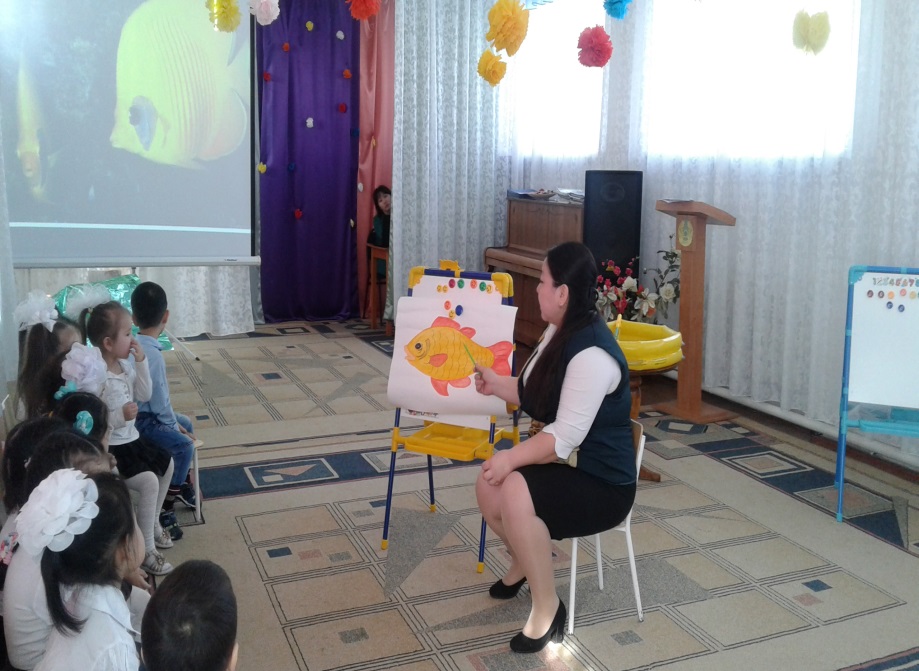 Аквариумды сипаттайды
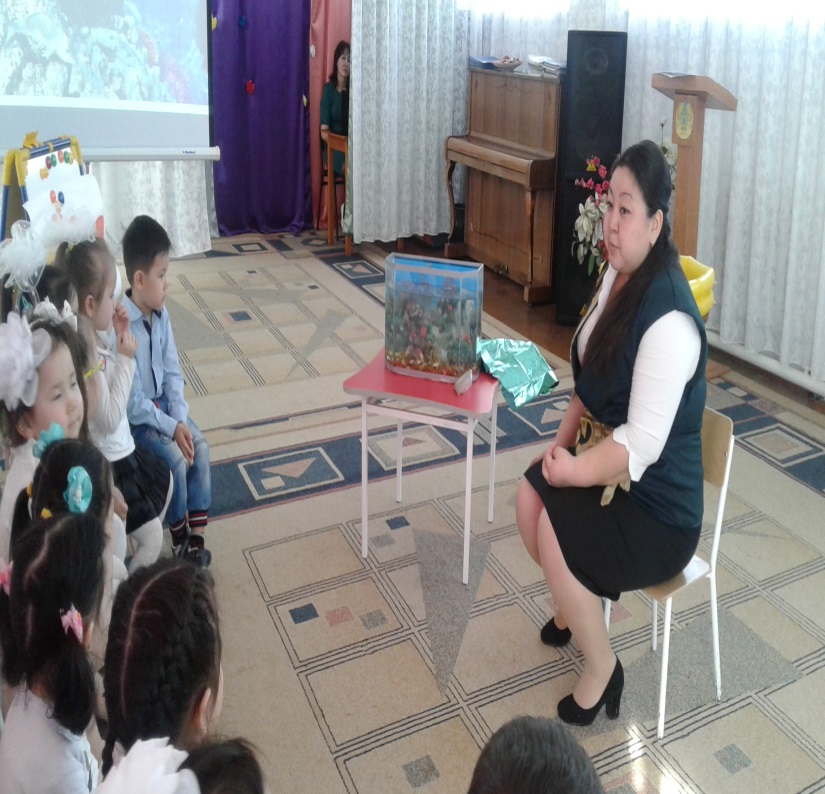 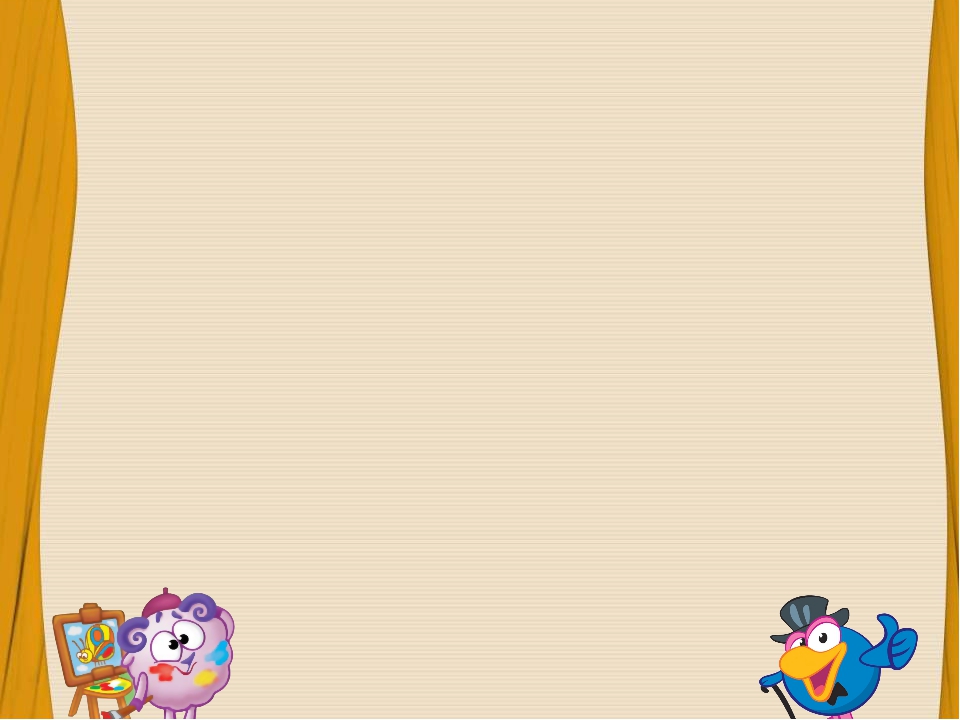 Сергіту сәті.
Жып-жылы таза суда Балық ыршып жүзеді Біресе керіледі, Біресе жиырылады Ал енді бірде құмға тығылады.
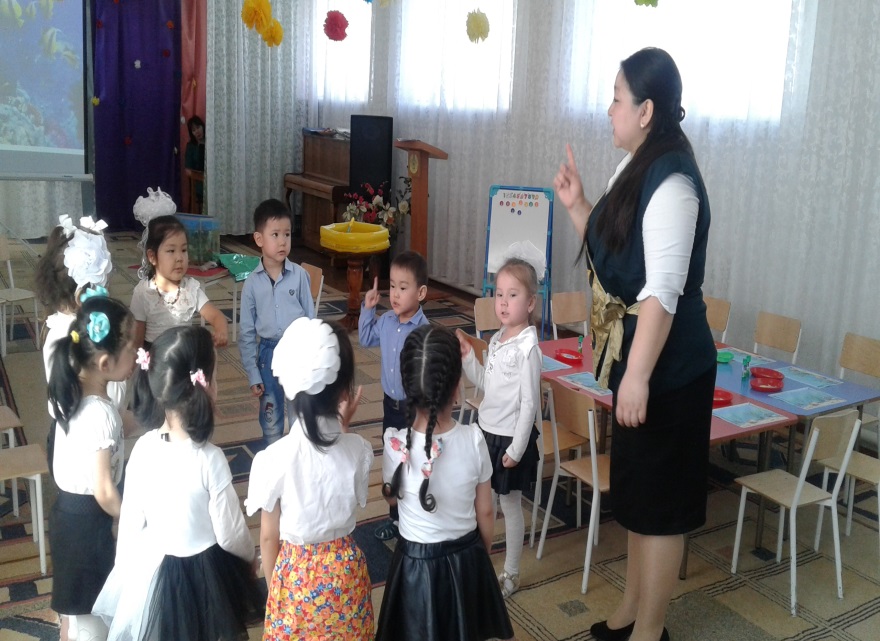 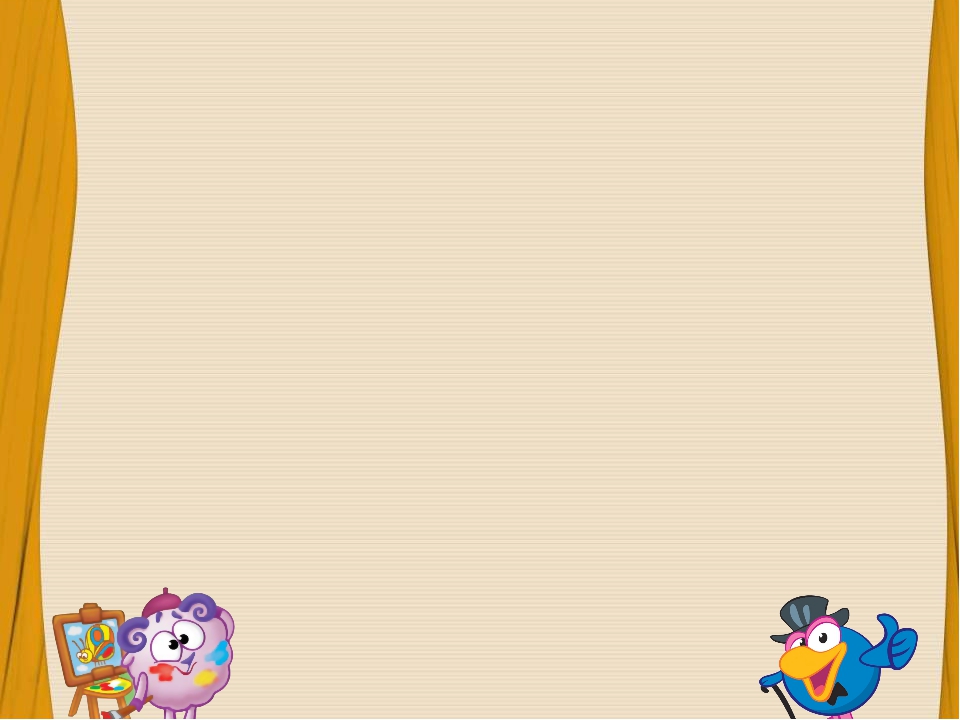 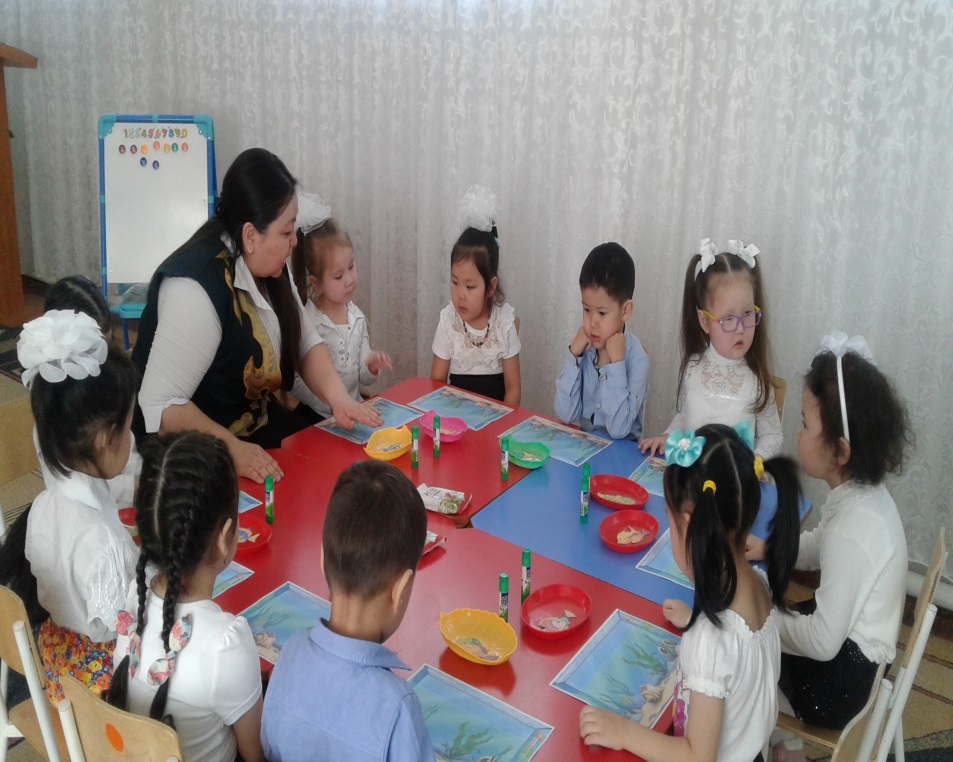 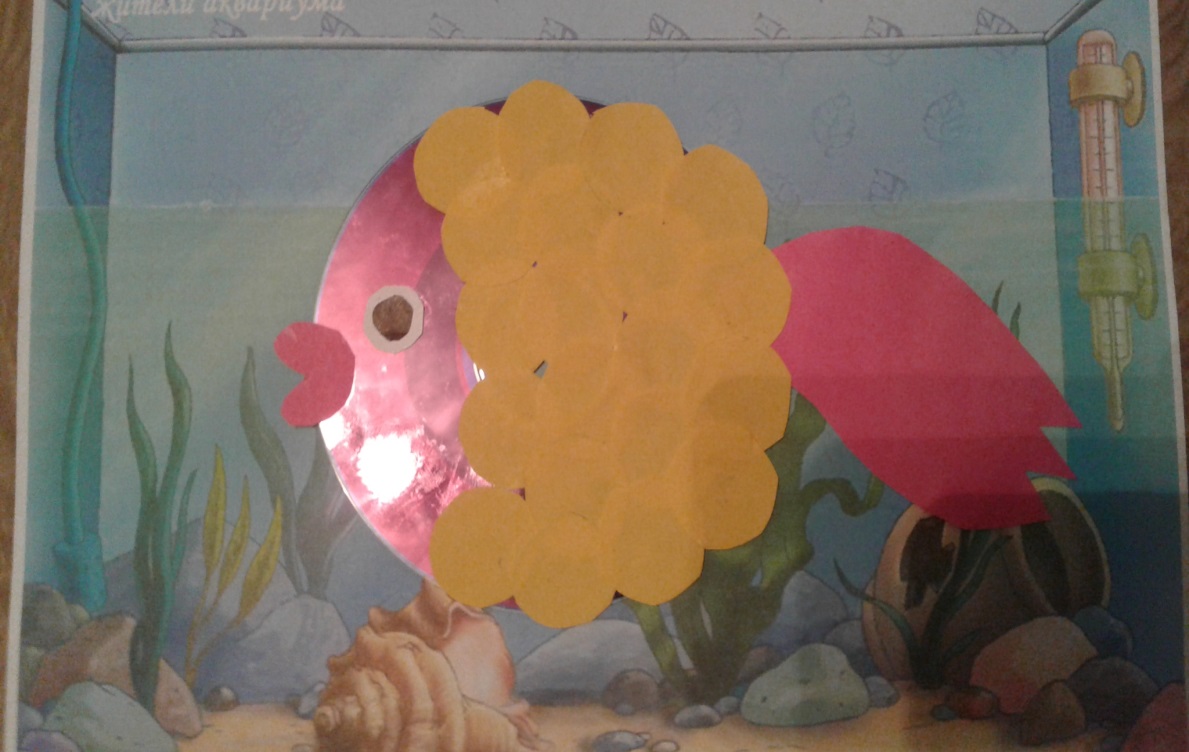 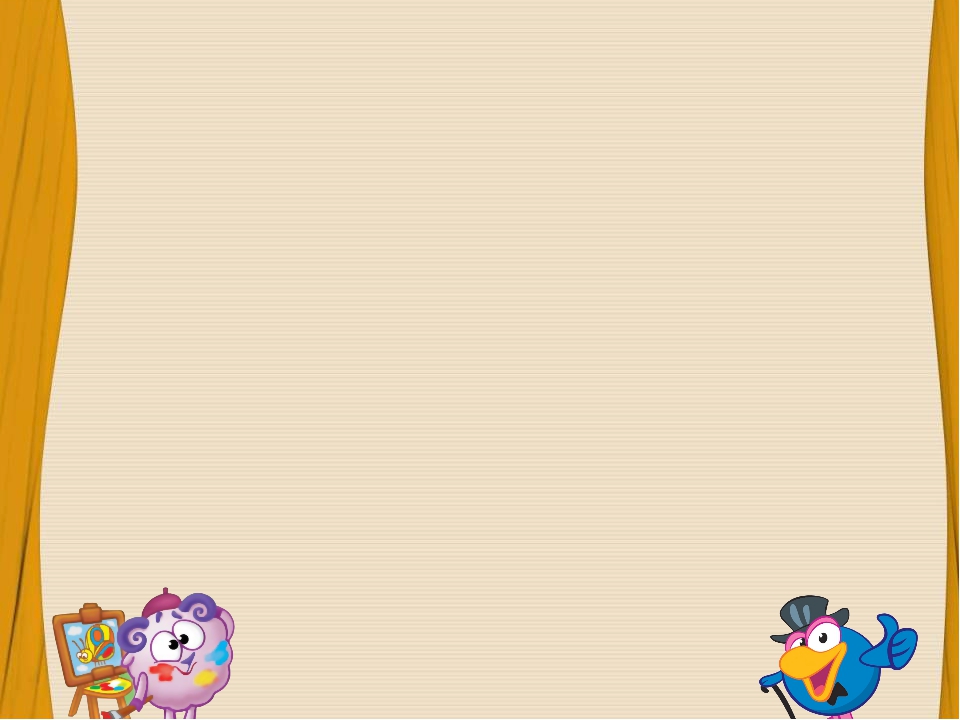 Рефлексивті -түзетушілік:
Бүгінгі тақырып бойынша қорытынды әңгімелеу. -Бүгін сендерге не ұнады? - Не туралы білдіндер? - Балықтар қандай болады? - Олар немен жүзеді? - Бүгін қандай жұмыс жасадындар? Балалар дайын ватманға салынған аквариумға өз жұмыстарын жапсырды. Балаларға теңіз жұлдызшалары таратылды.
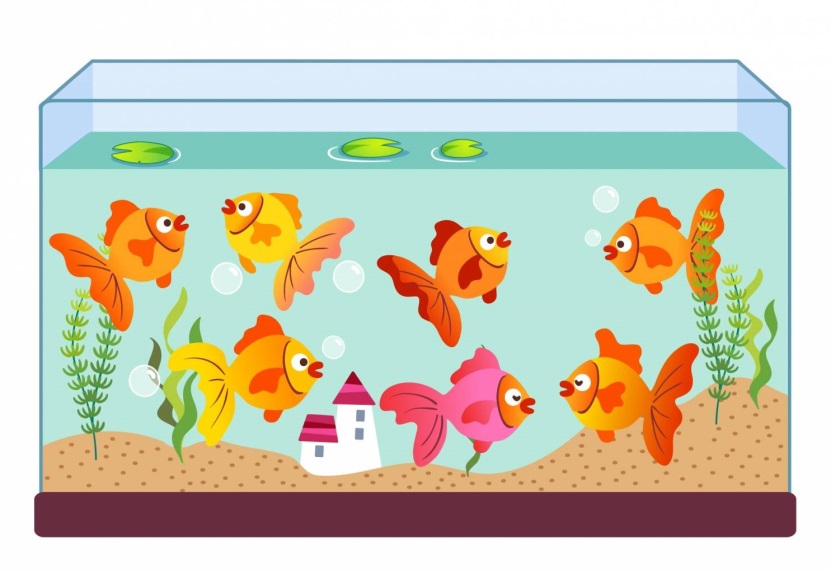 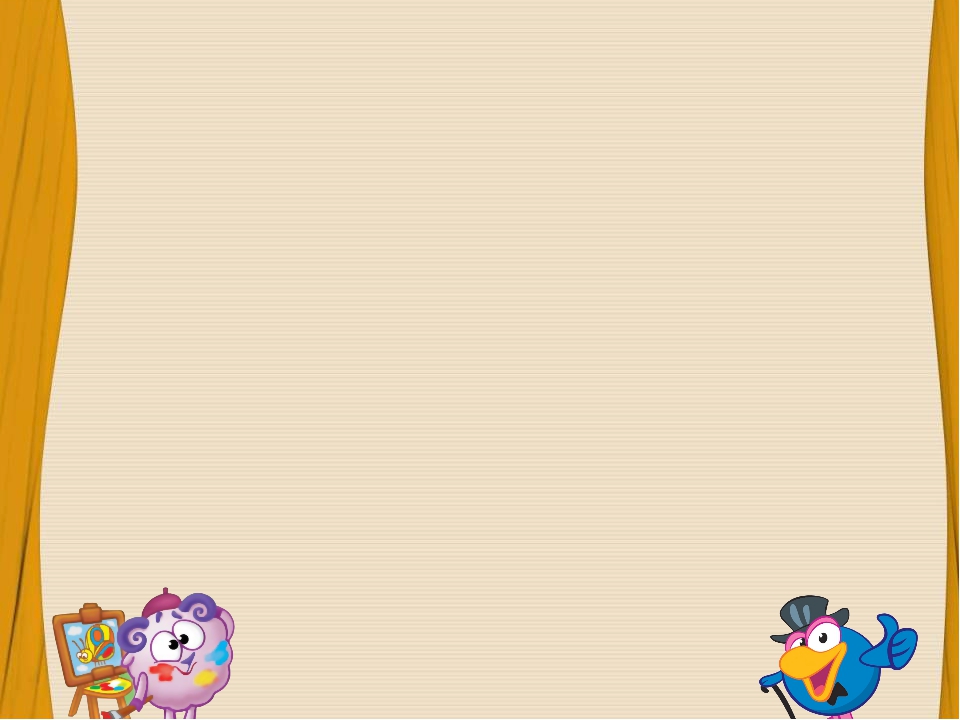 Күтілетін нәтиже:                                                                                                                    
Біледі: балық түрлерін,олардың тіршілігі туралы,балықтың тек қана суда өмір сүретіндігін және аквариумда тіршілік ететін балықтарға жағдай жасау керектігін.
Игереді: Көру, есту, түсіну арқылы жаңа білімді .
Меңгереді: Тәрбиешінің тапсырмасын жауапкершілікпен орындап, өздігімен ұқыпты іс-әрекет жасай алуды.
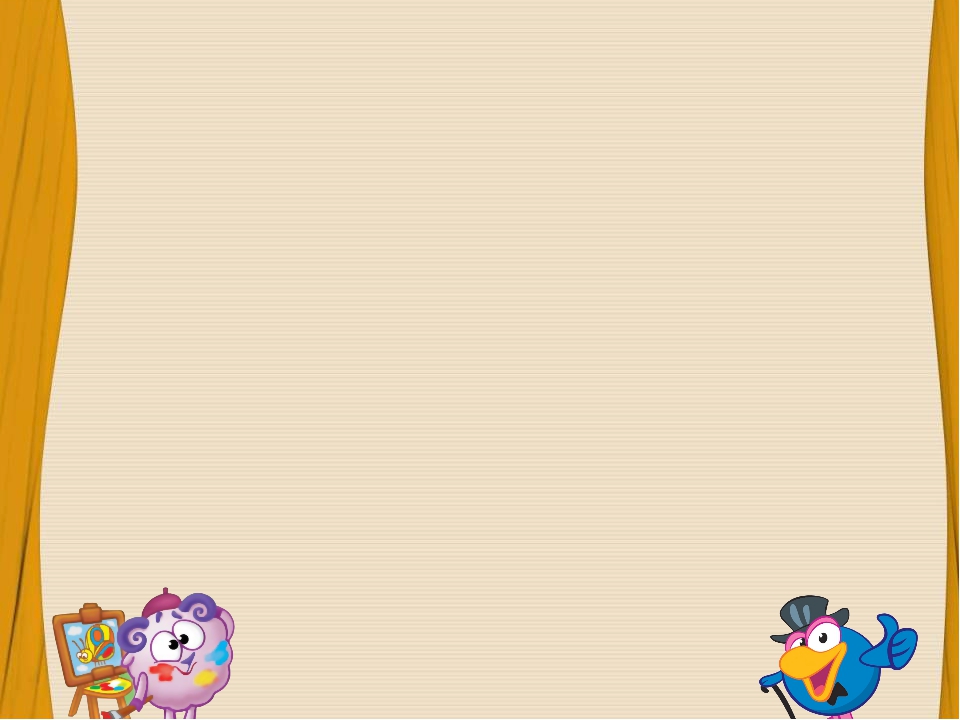 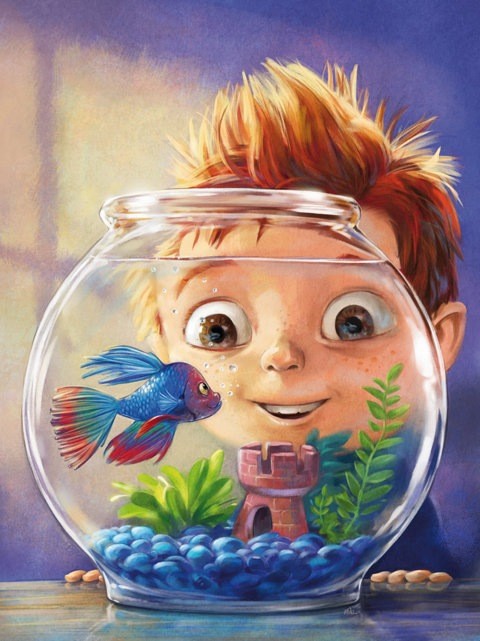